New Paradigm for Human DevelopmentSocial Innovation  November 7, 2014by: Adam Koniuszewski, CPA, CFA
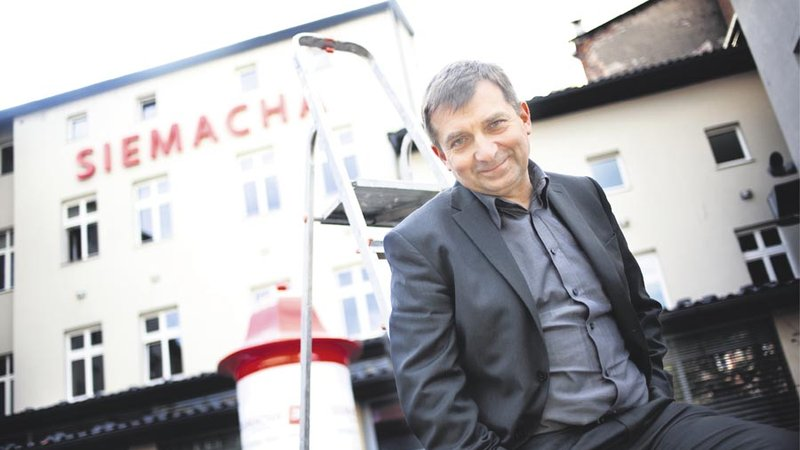 www.siemacha.org.pl
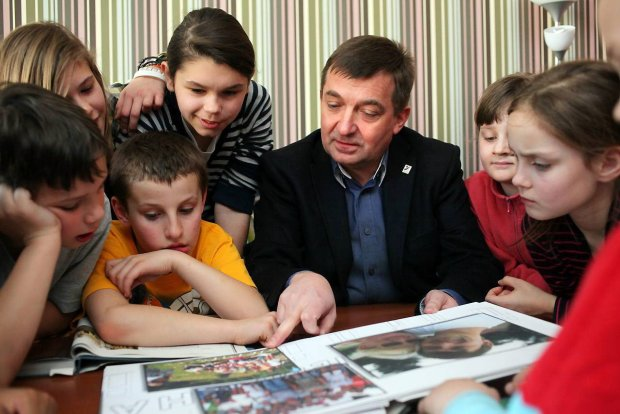 Siemacha Youth Centers
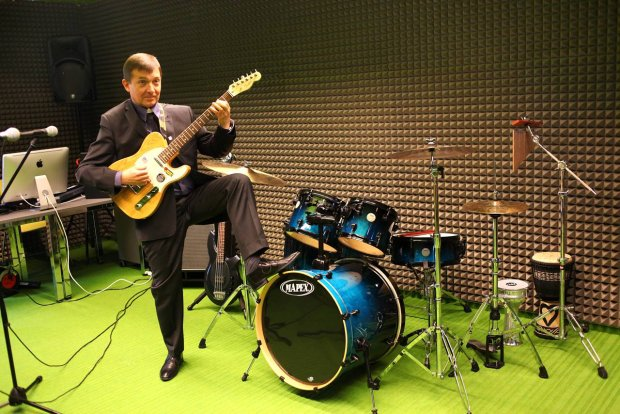 Education 
Sport
Therapy
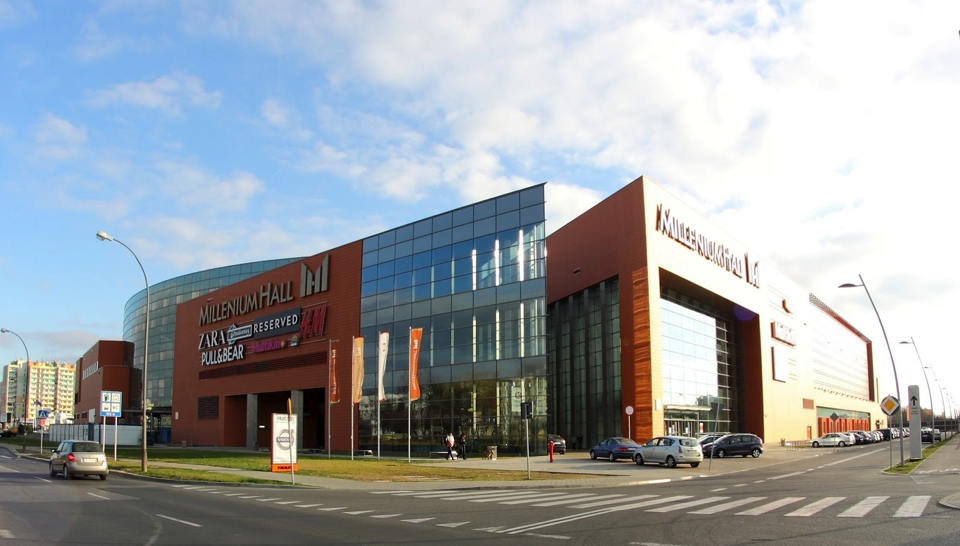 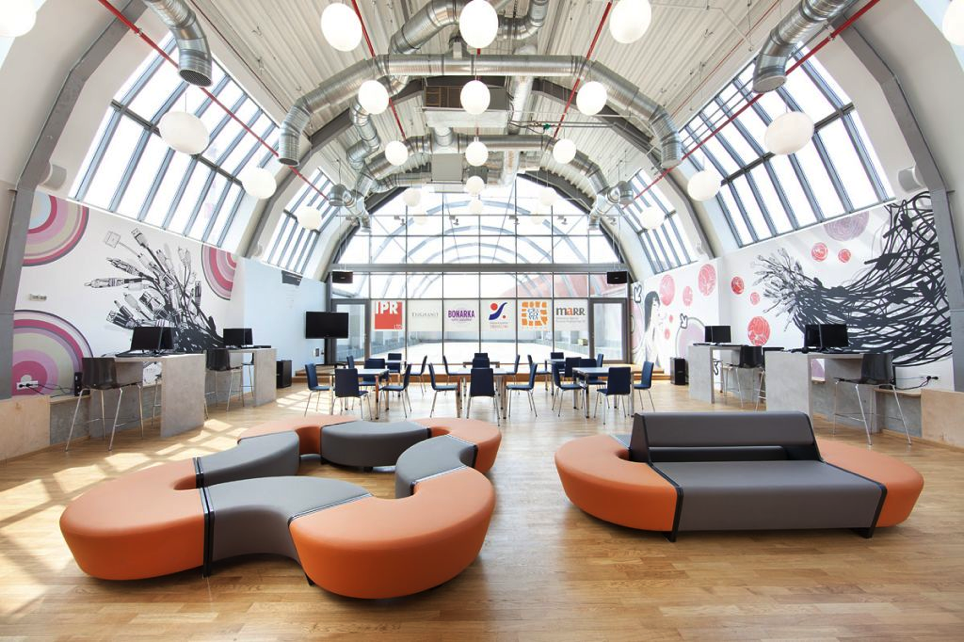 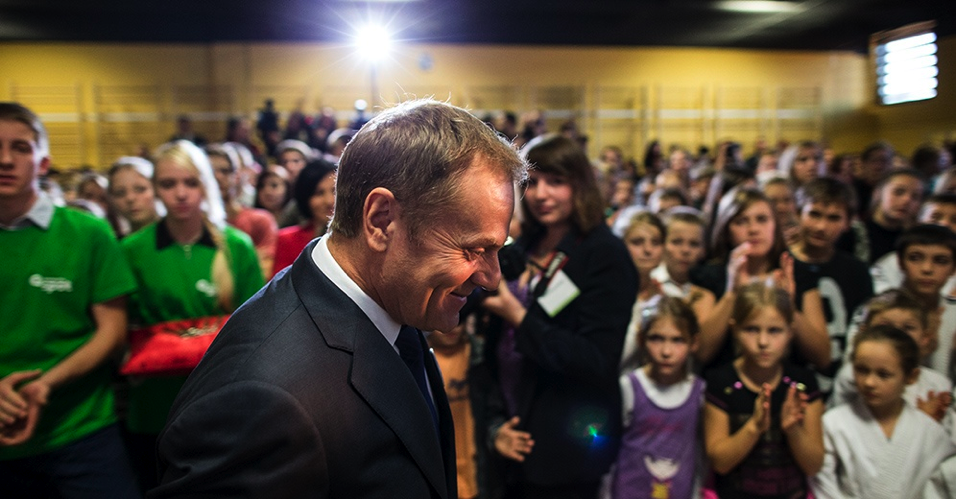 Polish Prime Minister visits “Siemacha”
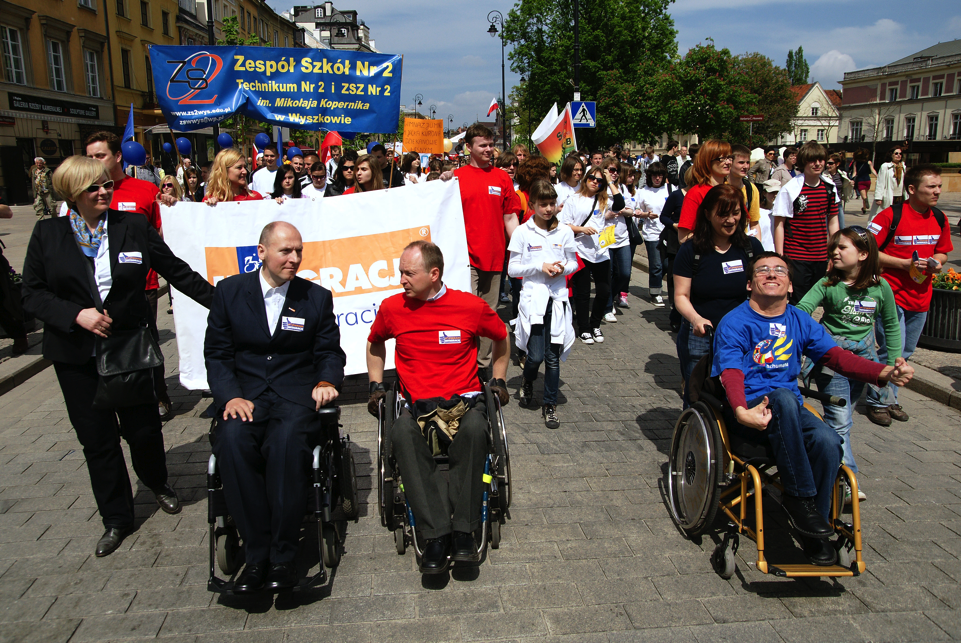 www.integracja.org
Tri-Sector Athletes
Private Sector
Civil Society
Public Sector
Passion, Commitment & Discipline
McGill University, Anita Nowak